ハリと弾力のある
魅力的なバストへ
～ホームケアでバストマッサージ～
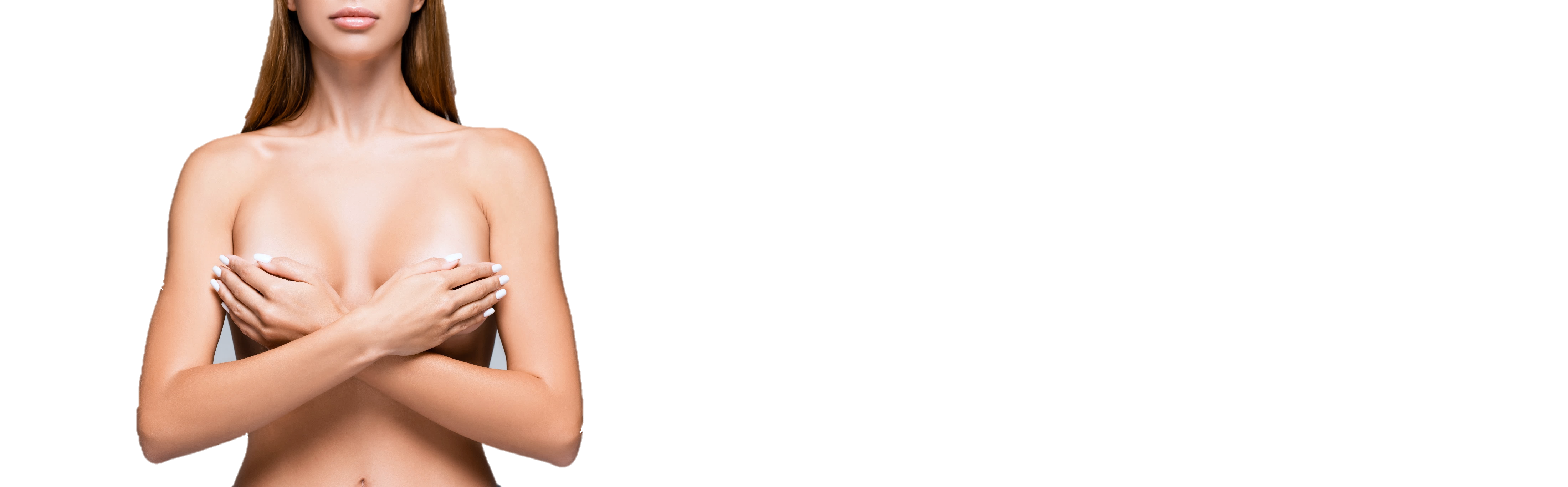 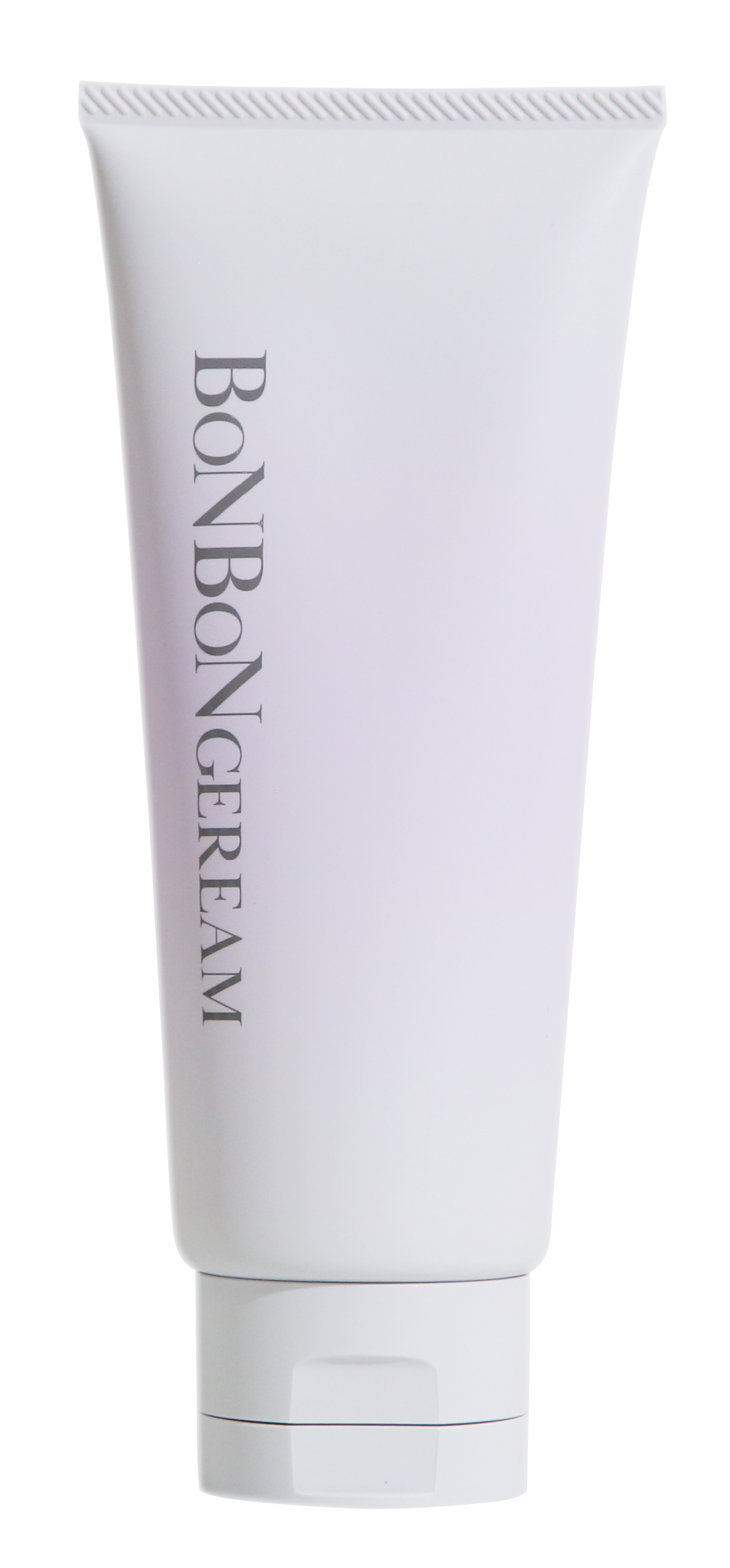 ボルフィリン
イソフラボン
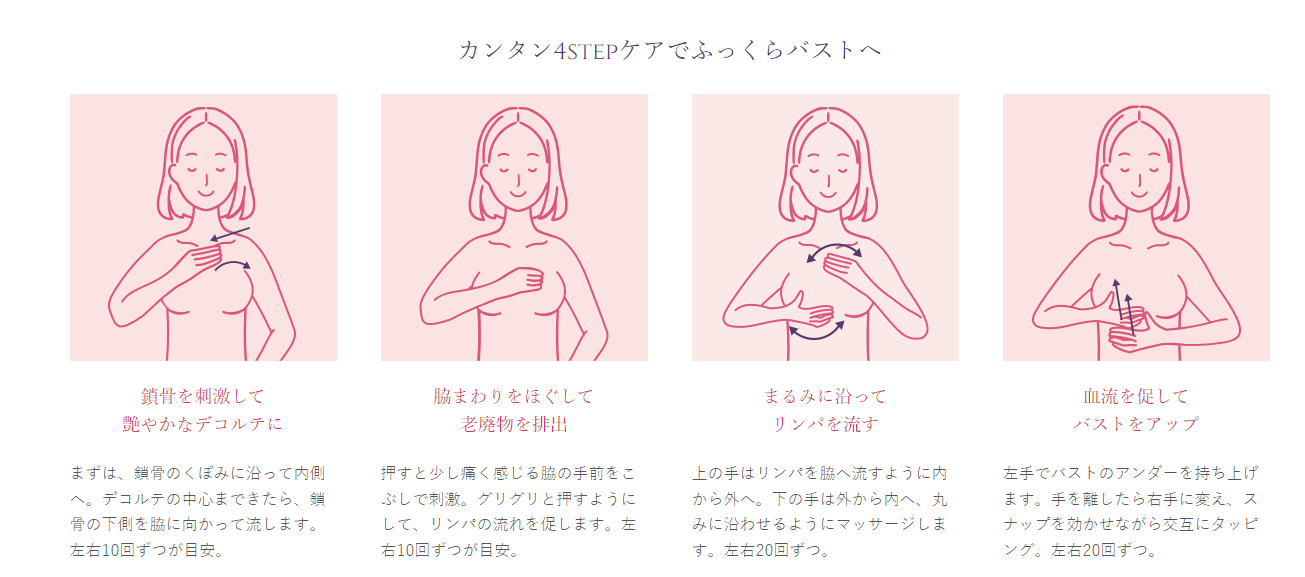 ラグジェミューズ
ボンボンジェリーム
\6,600(税込)